স্বাগতম
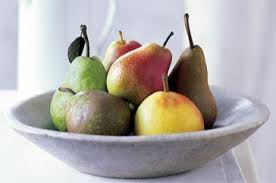 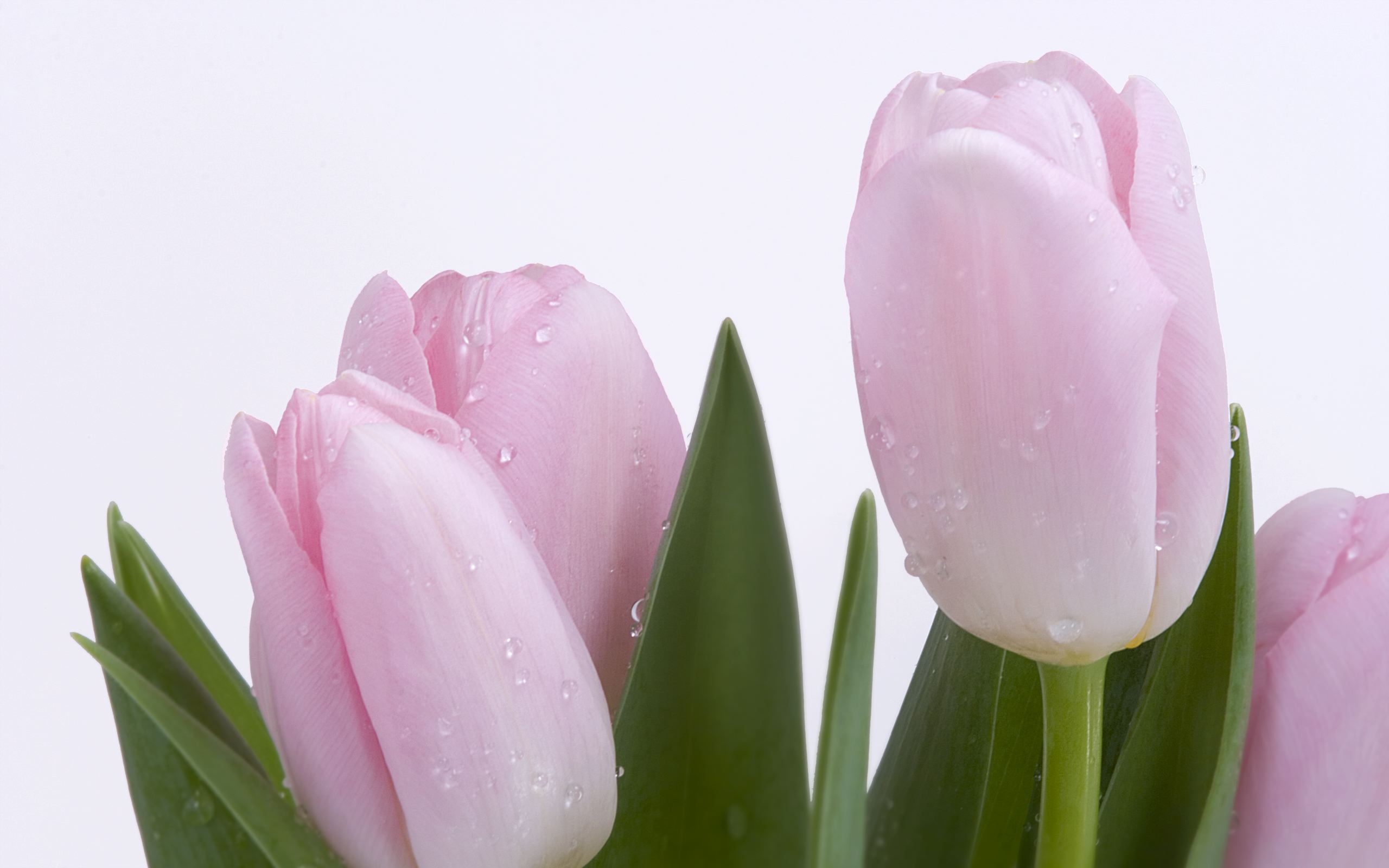 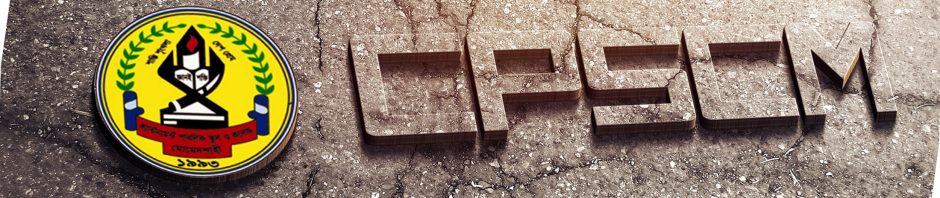 উপস্থাপনায়
গণিত বিভাগ
ক্যান্টনমেন্ট পাবলিক স্কুল ও কলেজ, মোমেনশাহী।
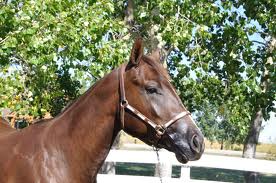 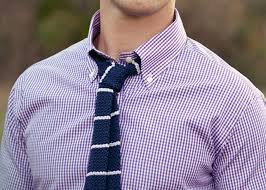 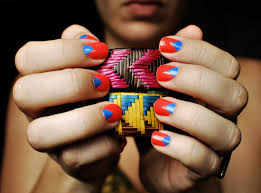 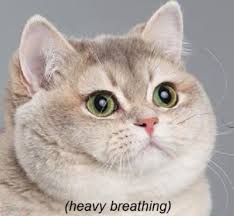 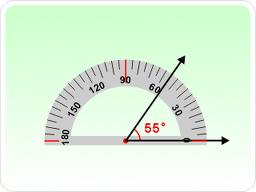 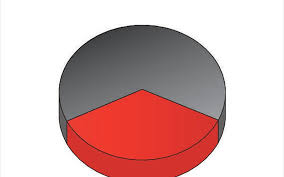 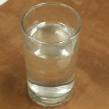 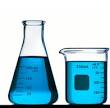 অধ্যায়ঃ ১১ 
   পাঠঃ ১
অনুপাত ও সমানুপাত
শিখনফল
এই পাঠ শেষে শিক্ষার্থীরা …
বীজগণিতীয় অনুপাত ও সমানুপাত ব্যাখ্যা করতে পারবে
 সমানুপাত সংক্রান্ত বিভিন্ন রুপান্তর বিধি প্রয়োগ করতে পারবে
বাস্তব সমস্যা সমাধানে অনুপাত ও সমানুপাত ব্যবহার করতে পারবে।
অনুপাতঃএকই এককে সমজাতীয় দুইটি রাশির পরিমাপের  একটি     
         অপরটির কত গুণ বা কত অংশ তা একটি ভগ্নাংশ দ্বারা প্রকাশ 
করা যায়। এই ভগ্নাংশটিকে রাশি দুইটির অনুপাত বলে।
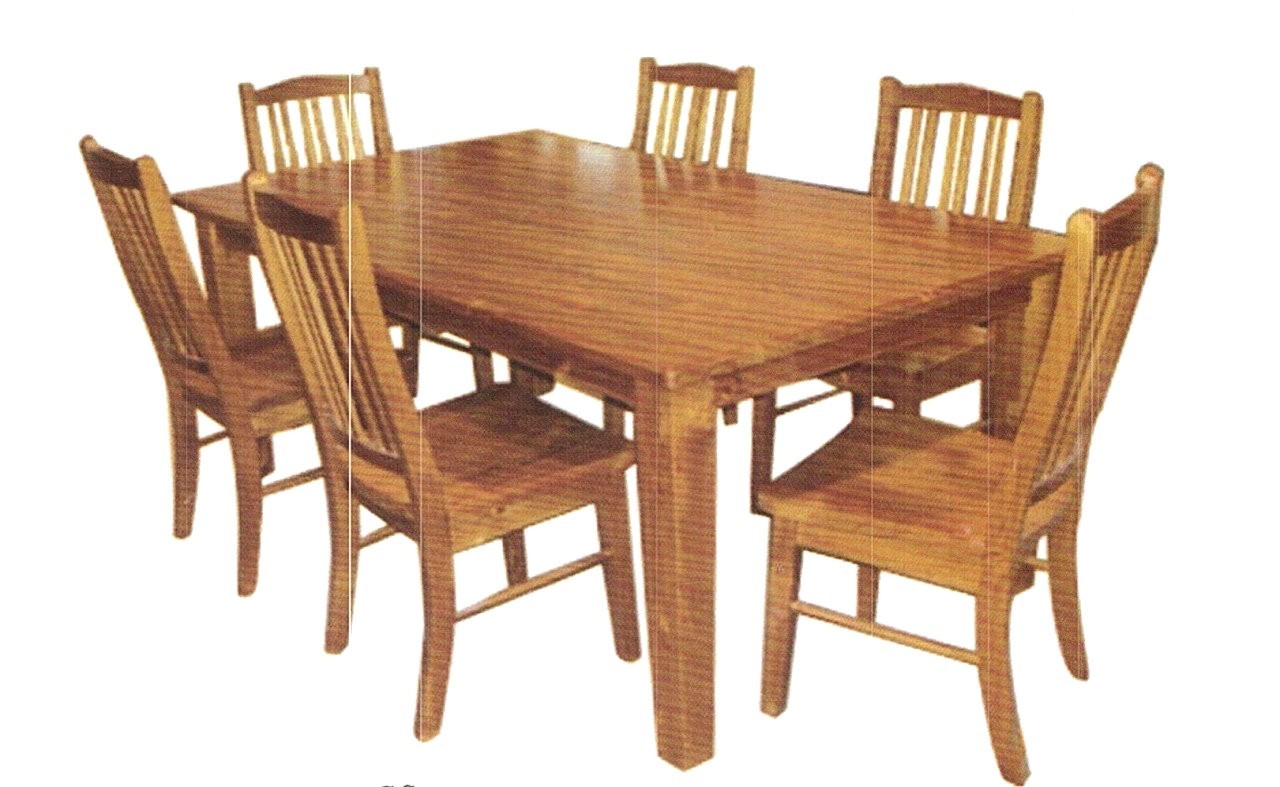 উদাহারণঃচিত্র অনুযায়ী
টেবিলের ও চেয়ার অনুপাত=১:৬
সমানুপাত  : যদি চারটি রাশি এরূপ হয় যে , প্রথম ও দ্বিতীয় রাশির  
      অনুপাত তৃতীয় ও চতুর্থ রাশির অনুপাতের সমান হয় , তবে ঐ   চারটি রাশি নিয়ে একটি সমানুপাত উৎপন্ন হয় ।
a , b , c , d এরূপ চারটি রাশি হলে আমরা লিখি a:b=c:d
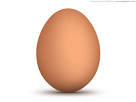 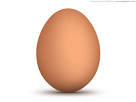 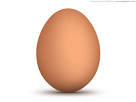 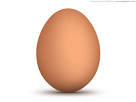 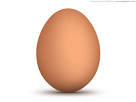 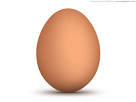 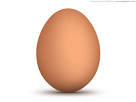 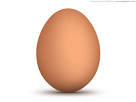 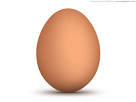 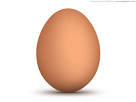 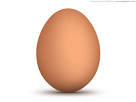 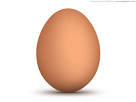 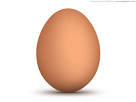 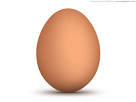 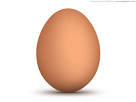 a , b , c ক্রমিক সমানুপাতি বলতে বঝায় a : b = b : c বা b2=ac
গাণিতিক সমস্যা
পিতা ও পুত্রের বর্তামান বয়সের অনুপাত 7 : 2 এবং 5 বছর পরে তাদের বয়সের অনুপাত  8 : 3 হবে।তাদের বর্তমান বয়স কত ?
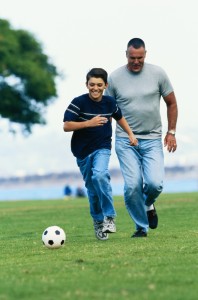 পিতার বয়স=50 বছর
পুত্রের বয়স =15 বছর
পিতার ও পুত্রের বয়সের অনুপাত= 50 : 15 =10 : 3
পিতা ও পুত্রের বর্তামান বয়সের অনুপাত 7 : 2 এবং 5 বছর পরে তাদের বয়সের অনুপাত 8 : 3 হবে।তাদের বর্তমান বয়স কত ?
মনেকরি,পিতার বর্তমান বয়স=x বছর
     এবং পুত্রের বর্তমান বয়স = y বছর
    ১ ম শর্তানুসারে,
……(i)
বা,3x+15=8y+40
বা, 21y+30 =16y+80
বা, 21y -16y =80-30
বা, 5y = 50
বা, y = 10
(i)নংএ y এর মান বসিয়ে পাই ,
দলীয় কাজ
সকল শিক্ষার্থী 3 টি গ্রুপে বসে প্রত্যেক গ্রুপ  প্রশ্নটি সমাধান করবে।
পিতা ও পুত্রের বর্তামান বয়সের অনুপাত 14 : 4 এবং 10  বছর পরে তাদের বয়সের অনুপাত 16 : 6 হবে। তাদের বর্তমান বয়স কত ?
মূল্যায়ন
১. অনুপাত কাকে বলে?
2.a,b,c ক্রমিক সমানুপাতি হলে b2=কত?
3.সমানুপাত কাকে বলে?
বাড়ির কাজ
১। অনুপাত ও সমানুপাত কাকে বলে?
২।পিতা ও পুত্রের বর্তামান বয়সের অনুপাত 21 :6এবং 15  বছর পরে তাদের বয়সের অনুপাত 24 : 9 হবে। তাদের বর্তমান বয়স কত ?
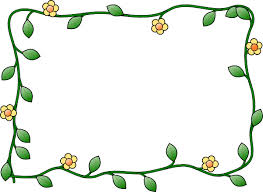 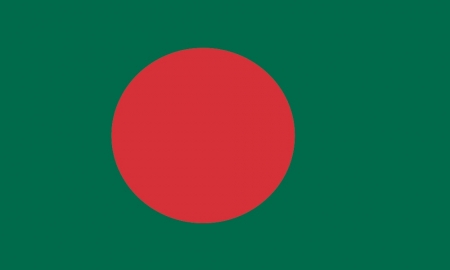 ধন্যবাদ